Hårdhedsgrad

2
Vandshårdhed 
1
Behandling af vand
9
Hvordan måles Vands hårdhed?
3
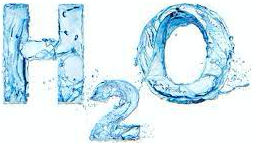 EDTA-Komplex 
4
Blødt vand 
           8
Måling af vands hårdhed
Hårdt vand
7
Dosering 

                  6
Sæbe og skumdannelse

	5
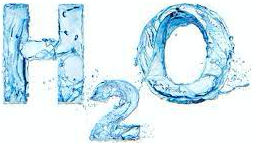 Måling af vands hårdhed
Vands hårdhed: 
Mg2+ Ca2+ HCO3-  SO42 – 
Mg2+ og Ca2+ bidrager til vands hårdhed som angives i hårdhedsgrader og den samlede aktuelle koncentration af Ca2+ og Mg2+ kan ved beregning blive påvist ved:
1 0 dH = [Mg2+ ] + [Ca2+ ] = 1,78·10 -4  M ,hvor indholdet af Ca2+ og Mg2+  = 10mg CaO per liter. Hvis vandet indeholder meget af calium og magnesium ioner bliver vandet hårdt og mindre indhold giver blødt vand.
Hårdhedsgrad
Bestemmes ved 0dH

Blød vand: 0-10 0dH
Mellem hårdvand: 10-20 0dH
Hårdt vand: over 20 0dH
Meget Hårdvand over 30 0dH
Hvordan måles Vands hårdhed?
Hvilke forskellige måde kan man måle vandshårdhed?
Ved hjælp af EDTA-Titrering
Ved hjælp af SÆBE og Skumdannelse
EDTA (ethylendiamintetraacetat) = Y4 -
Er en negativ ion der har ladningen  -4 og  og danner komplekser med metal-ioner  som for eksempel Mg2+ og Ca2+ . Struktur formel med calcium-ionens komplex med EDTA.
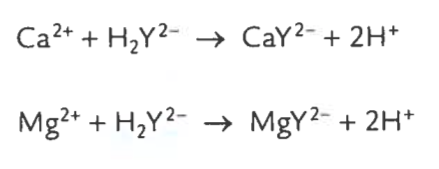 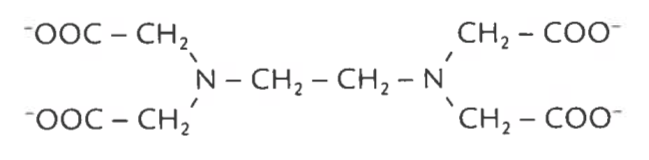 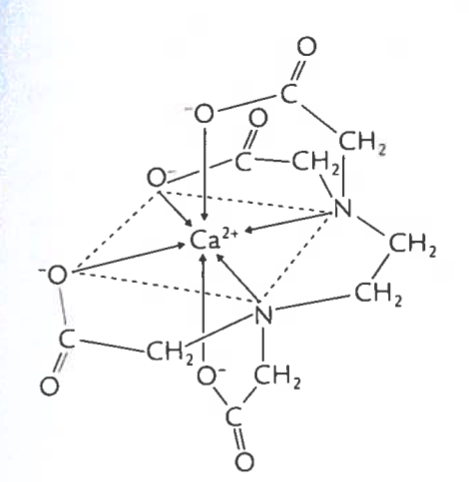 Sæbe og skumdannelse

Det er skum i sæben der gør at vores tøj bliver rent, hvis sæben ikke har mulighed for at danne skum bliver tøjet ikke rent fordi sæben binder sig til Calcium-ion og Magnesium-ion i stedet for. Derfor til føres Natriumphosphat (Na3PO4 , hvor phosphaten (PO4) binder sig til kalk-ionerne  således at sæben kan få lov til at danne skum.
Dosering 

		Hvordan man bruger sæbe til vasketøj, afkalkning,
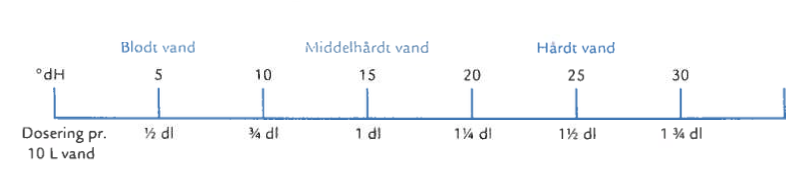 Hårdt vand 

Ulemper:  Kalkaflejring af hvide hårdvarer som kaffemaskiner, El-keder, vaskemaskiner, varmtvandsrør, ikke egnet til rengøring og vask da ionerne binder sig til rengørings midlet og sæben.

Fordeler: Sundhedsmæssige fordeler som godt mod mindre forekomst af caries i tænderne og hjerte-karsygdomme
Blødt vand 

Fordeler: Energi besparelse pga. at energiforbrug af husholdningsapparater reduceres samt sker der en reduktion af forbruget af vaskepulver, tidsbesparelse ved afkalkning af husholdningsapparater  længere levetid for installationer og husholdningsapparater


Ulemper: Stor kostned af nyt anlæg, øger forekomsten af hjerte-karsydomme og caries i tænderne
Behandling af vand
Kræver tilladelse fra Kommunen som kan inddrage Sundhedsstyrelsen for blødt gøring af vand